MAPA SVĚTA
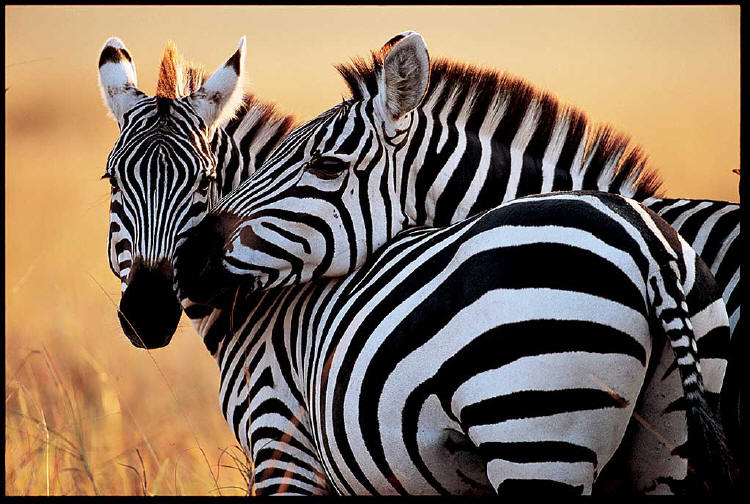 AFRIKA
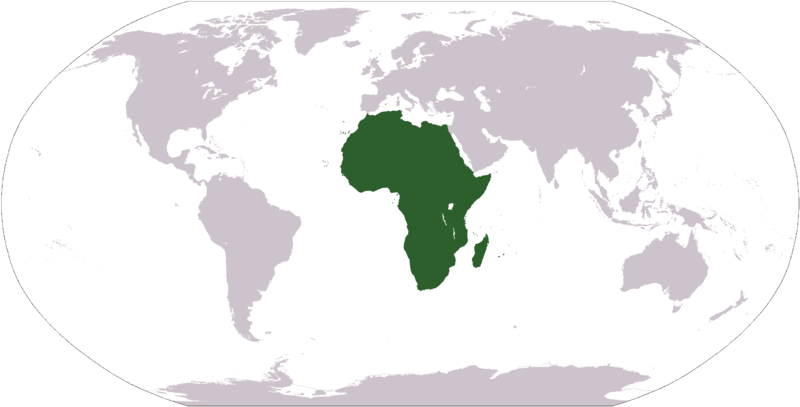 Základní údaje
Druhý největší kontinent
Cca 1 mld. Obyvatel – 15%
54 států
Z větší části je obklopena oceány
Středozemní moře - odděluje Afriku od Evropy
Suezský průplav – odděluje Afriku od Asie
přezdívaná jako černý kontinent
Kolébka civilizace
Povrch – převážně pouště, savany, tropický les
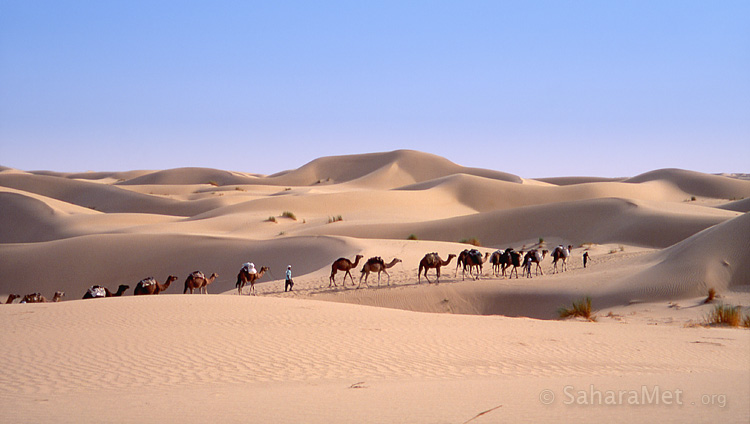 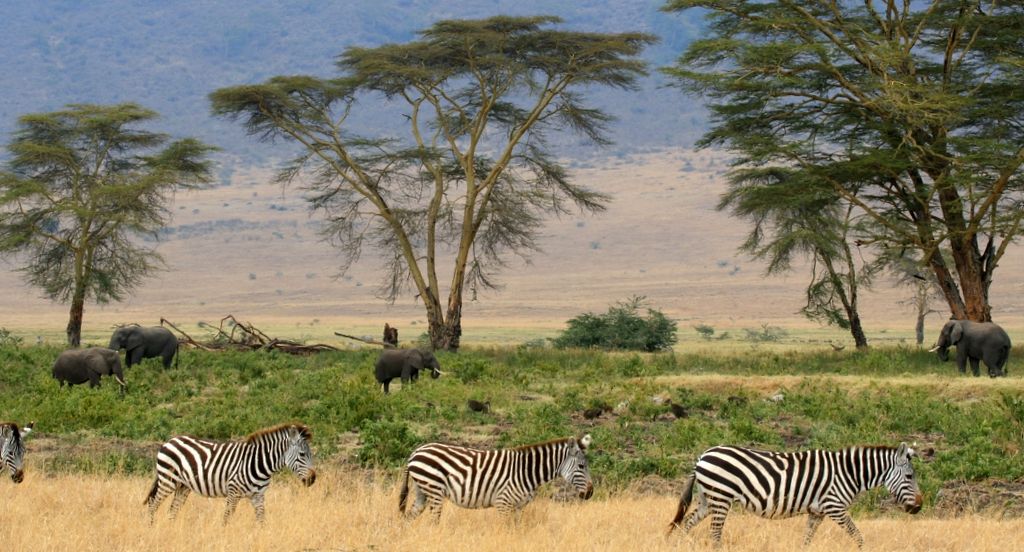 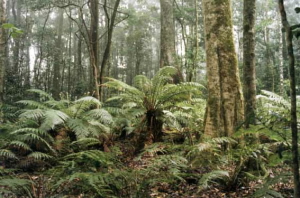 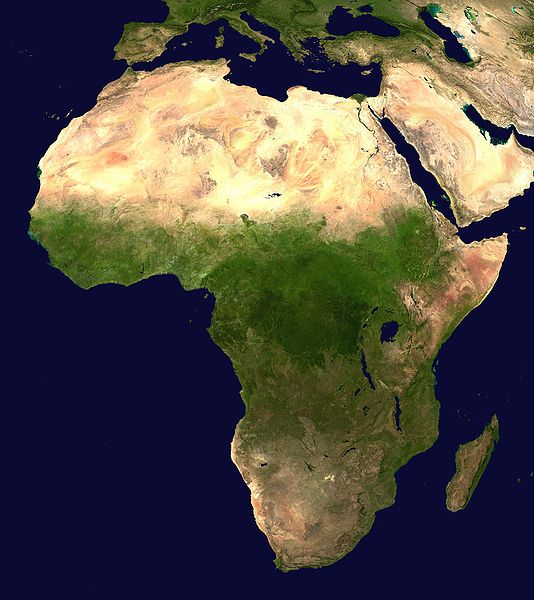 Hlavní oblasti tropických lesů ve světě
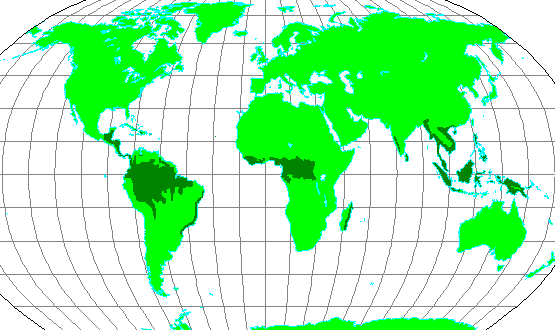 Africké geografické rekordy
Nejvyšší hora: Kilimandžáro (Uhuru) 5895 m v Tanzanii
Nejdelší řeka: Nil (–Kagera/Nilů) – 6671 km (nejvodnatější – Kongo)
Největší ostrov: Madagaskar – 586 690 km²
Největší jezero: Viktoriino jezero(Ukerewe) – 69 485 km²
Největší činná sopka: Kamerunská hora 4095 m 
Největší poloostrov: Somálský poloostrov – 850 000 km²
Nejlidnatější stát: Nigérie – 126 635 626 obyvatel
Regiony
Severní Afrika
Jižní Afrika
Východní Afrika
Západní Afrika
Střední Afrika

Nejvýznamnější organizace – Africká unie 
Vznik 2002 (předchůdce OAJ - 1963)
Všechny státy Afriky kromě Maroka
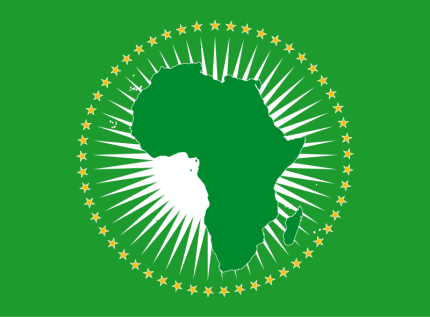 Obyvatelstvo
Převáženě černoši
Menšiny bělochů a Asiatů ( např. JAR)
Křesťanství, islám, animismus, kulty
Jazyky:
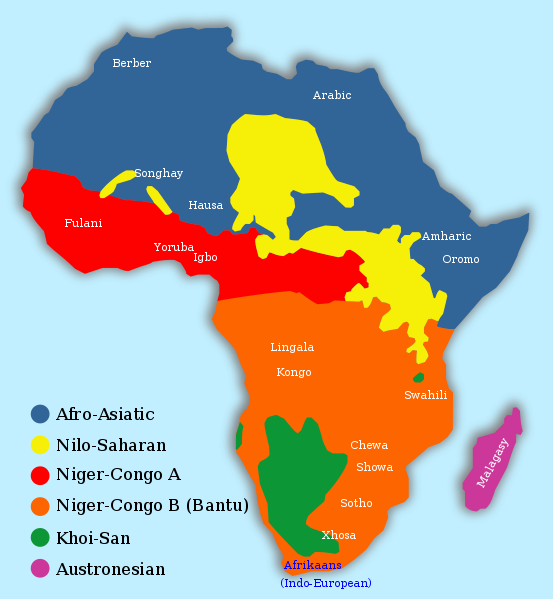 Koloniální Afrika
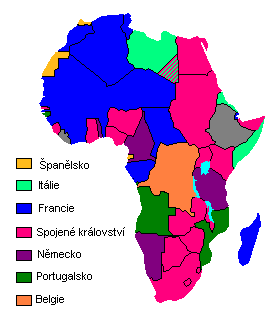 Politická mapa Afriky dnes
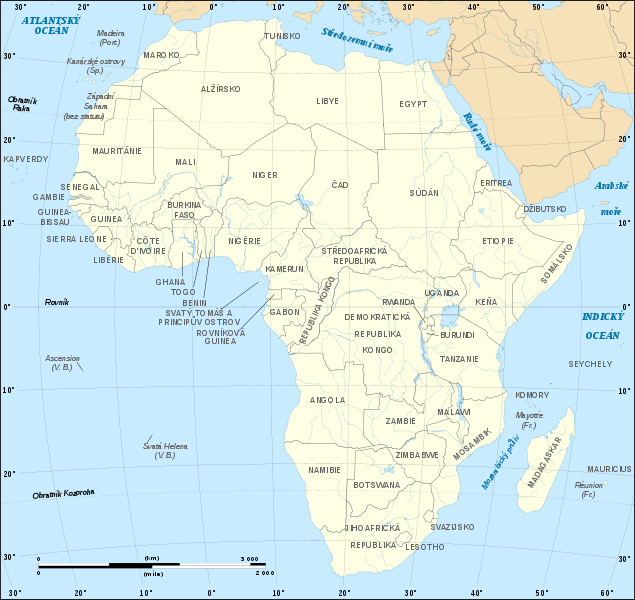 Afrika je světově nejchudší obydlený kontinent

Kolonialismus (otrokářství), neokolonialismus 
Důsledky: nízká životní úroveň, nemoci, násilí a nestabilita
Největší ekonomický úspěch  - JAR, rychlý rozvoj Nigérie (nejlidnatější země) – dostatek surovin
Konflikty
Příčiny: 
Kolonialismus + vztah dnešních států a bývalých kolonizátorů
neokolonialismus
Kmenové uspořádání společnosti – hranice ustaveny bez ohledu na kmenové uspořádání
Uměle stanovené hranice
Zadlužení států
(humanitární pomoc – zvyk, zneužívání)
Konflikty
S Afrika
Pobřeží slonoviny
Etiopie a Eritrea

Kongo
Rwanda
Somálsko
JAR

Súdán – rozdělení na dvě části
Jižní Afrika
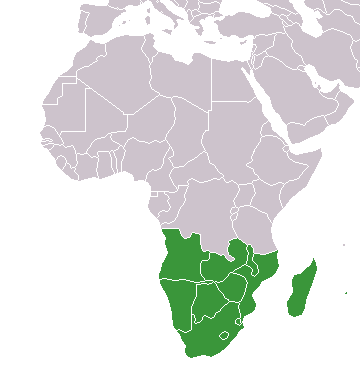 Severní Afrika
Cestovní ruch + ropa
Sahel
Španělské exklávy 
   Ceuta a Melilla na S
   Maroka
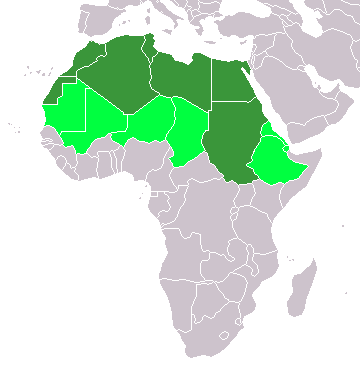 Východní Afrika
Keňa, Tanzanie a Uganda – relativně stabilní, zbytek časté konflikty
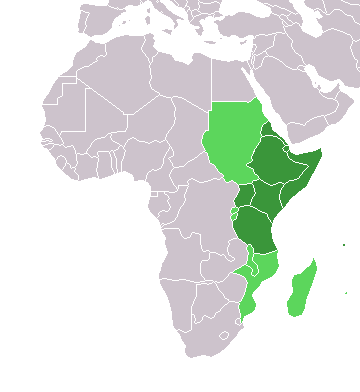 Západní Afrika
Relativně úrodná oblast
Regionální organizace:
Ekonomická komunita 
západoafrických států 
(ECOWAS) - 1975. 
Západoafrická měnová 
unie – 8 států, bývalé 
fr. Kolonie
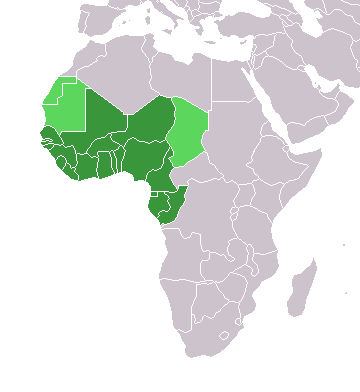 Střední Afrika
Pygmejové
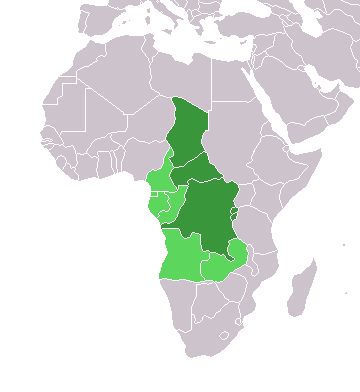